КАЗНАЧЕЙСТВО РОССИИ
Управление денежными потоками и остатками средств на Едином казначейском счете
Раиса Палютина-Заместитель начальника Управления финансово-бюджетных операций
Эльзята Адгишева-Начальник Сводного отдела мониторинга и прогнозирования состояния ЕКС
март 2016 года
КАЗНАЧЕЙСТВО РОССИИ
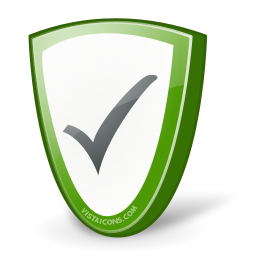 Раздел I
Функционирование Единого казначейского счета;планирование и прогнозирование средств на                            Едином казначейском счете
3-9
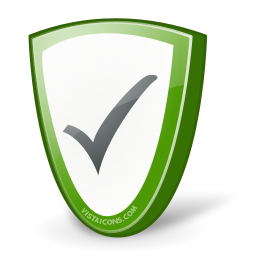 Раздел IIУправление ликвидностью Единого казначейского счета в Российской Федерации
10-16
2
Раздел I Функционирование ЕКС; планирование и прогнозирование средств на ЕКС
Основные элементы  кэш-менеджмента  (cash-management)
Лимитирование расходов
ЕКС – совокупность счетов по учету средств
федерального бюджета;

     Cash – concentration – система обеспечения и       
     консолидации  денежных средств;

БЭСП – система «Банковских Электронных 
Срочных Платежей», обеспечивающая
Cash – concentration;

     Планирование ликвидности и
     таргетирование остатков – ключевой 
     элемент управления денежными потоками 
     на ЕКС;

 Активные и пассивные операции – операции   
 по безусловному исполнению бюджетных 
 обязательств и управлению временно    
 свободными средствами;

     «Документарные операции»– механизм  
     казначейского сопровождения контрактов, 
     предоставления субсидий, инвестиций и взносов 
     («Казначейские аккредитивы»);

Лимитирование расходов – установление предельных объемов финансирования.
Cash - concentration
БЭСП
Планирование ликвидности и таргетирование остатков на ЕКС
ЕКС
Активные и пассивные операции
«Документарные» операции
3
Функционирование ЕКС
ТОФК 2
ТОФК 84
ТОФК 1
ТОФК 85
. . .
85 Управлений Федерального казначейства
Единый казначейский счет
Консолидация остатков региональных счетов 
(cash-concentration)
Ежедневное подкрепление региональных счетов (t+1)
переводы
Суверенные фонды
4
Процедура кассового планирования и прогнозирования исполнения федерального бюджета
обмен сведениями, составляющими гос.тайну, осуществляется  вне  инф.системы
ГРБС, ГАД, ГАИФ
ФК
Единая информационная система Минфина России

597 различных форм:
 182 форма в части доходов;
 210 форм в части расходов;
 6 форм в части источников финансирования дефицита ФБ;
 91 пояснительная записка  в части доходов;
 105 пояснительных записок  в части расходов;
 3 пояснительные записки  в части источников финансирования дефицита ФБ;
1 этап
МФ РФ
2 этап
Прогнозирование расходов в рамках ПОФР
3 этап
Формирование Информации о состоянии ЕКС
5
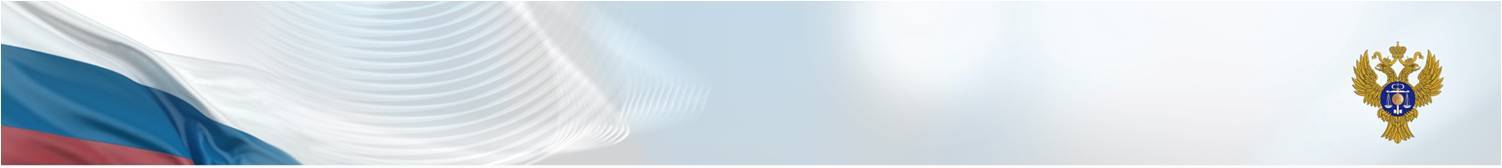 Динамика изменения остатков бюджетных и внебюджетных средств за 2015 г. (млрд. рублей)
6
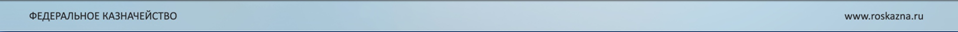 Функционирование ЕКС в новых условиях
Лицевой счет
Лицевой счет
Лицевой счет
Лицевой счет
Лицевой счет
Лицевой счет
Лицевой счет
Лицевой счет
Лицевой счет
Лицевой счет
Лицевой счет
таргетирование остатков, определение ∑ размещения/привлечения
переводы
…...
Банковский счет № 30101 (УФК 85)
Банковский счет № 30101 (УФК 2)
Банковский счет № 30101 (УФК 1)
система корреспондентских счетов
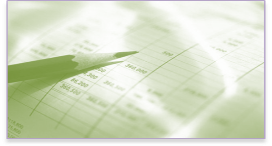 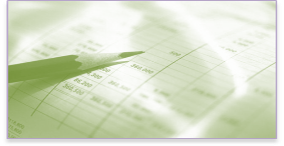 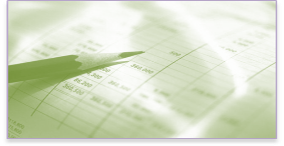 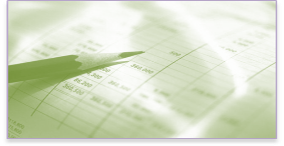 казначейский счет
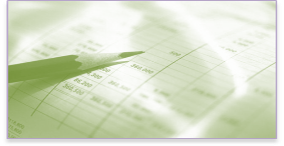 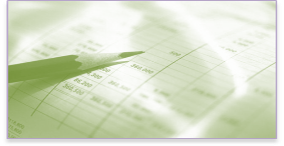 казначейский счет
казначейский счет
казначейский счет
казначейский счет
казначейский счет
кассовое планирование и прогнозирование
лицевой счет
лицевой счет
лицевой счет
лицевой счет
лицевой счет
лицевой счет
лицевой счет
лицевой счет
лицевой счет
лицевой счет
лицевой счет
лицевой счет
7
Основные мероприятия по созданию условий для разработки прогноза движения средств на ЕКС
8
Условия эффективного управления ликвидностью ЕКС
Формирование кассовых прогнозов
Бесперебойное функционирование Единого казначейского счета
  Качественные прогнозы (краткосрочные, среднесрочные, долгосрочные)
  Широкий набор инструментов управления
9
Раздел II Управление ликвидность ЕКС в Российской ФедерацииИнструменты управления ликвидностью единого счета федерального бюджета
РЕПО «forward»
Бюджетные кредиты муниципалитетам
Валютный своп
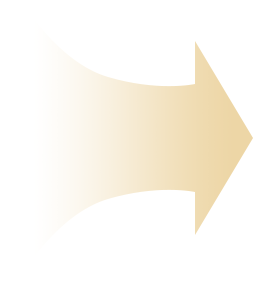 Сделки РЕПО под залог ценных бумаг «overnight»
Апрель
2015
Январь
2015
Депозиты от 5 до 245 дней в иностранной валюте
ПЕРСПЕКТИВЫ   РАЗВИТИЯ
Бюджетные кредиты  
до 50 дней
Ноябрь
2014
Бюджетные кредиты  субъектам РФ
Февраль 2014
Депозиты от 5 до 245 дней в валюте РФ
Краткосрочные заимствования
Апрель
 2008
10
Сводная статистическая информация по управлению 
временно свободными остатками на ЕКС за 2008 - 2015 гг.
Всего доходов - 236,87 млрд. руб.
Всего размещено -  52 162,16 млрд. руб.
Всего доходов -  75,11 млрд. руб.
11
Схема размещения средств на банковских депозитах
Заключение договоров
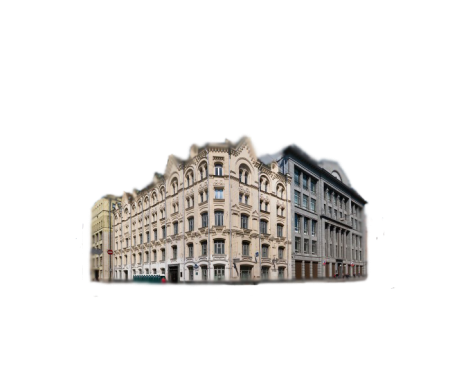 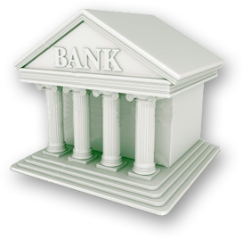 Кредитные организации
Федеральное казначейство
Лимиты
Параметры отбора
Заявки
Результаты отбора
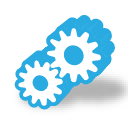 Биржевая площадка
12
Схема проведения операций покупки (продажи) 
ценных бумаг по сделкам репо
Торговый механизм
(Биржевая площадка, внебиржевая площадка)
Федеральное казначейство
Кредитные организации
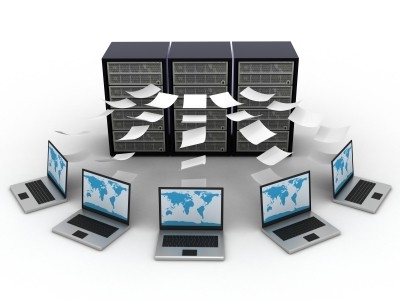 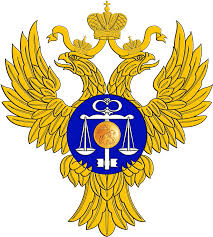 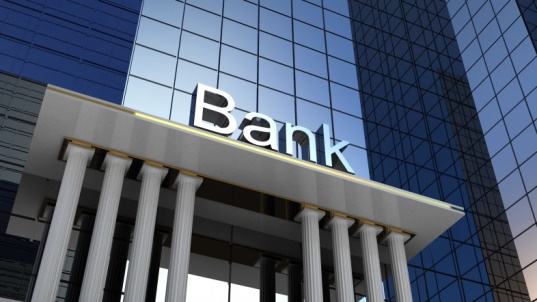 сделки
сделки
отчетность
Краткий алгоритм совершения сделок
Кредитные организации
Казначейство России
Банк России
Минфин России
Заявки на продажу ценных бумаг
Свод заявок
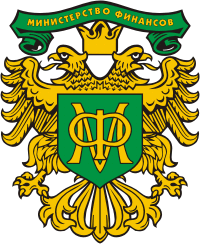 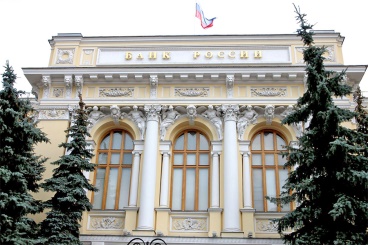 Ставка отсечения
Заявка на покупку
Исполнение сделок
13
Предоставление бюджетных кредитов субъектам Российской Федерации и муниципалитетам в 2015 году
Условия предоставления
 кредитов
по состоянию на 01.01.2016
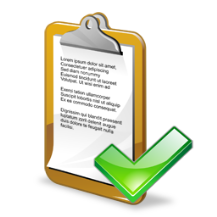 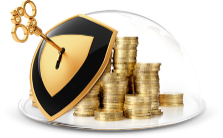 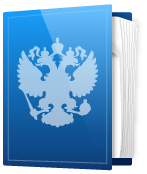 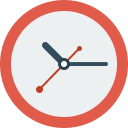 за 2015 г. средства предоставлялись:

58 субъектам РФ;
80 муниципалитетам
14
Итоги управления ликвидностью единого счета федерального бюджета
Итоги управления ликвидностью ЕКС за 2015 год (млн. руб.)
,
7
1
1
1
5
1
8
8
3
5
7
8
6
4
1
,
,
,
8
3
,
1
6
6
9
9
9
3
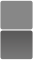 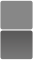 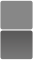 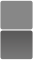 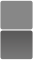 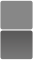 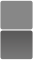 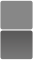 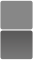 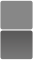 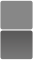 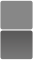 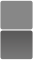 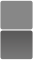 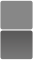 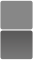 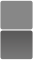 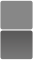 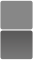 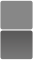 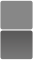 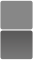 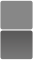 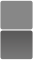 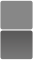 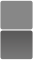 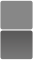 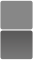 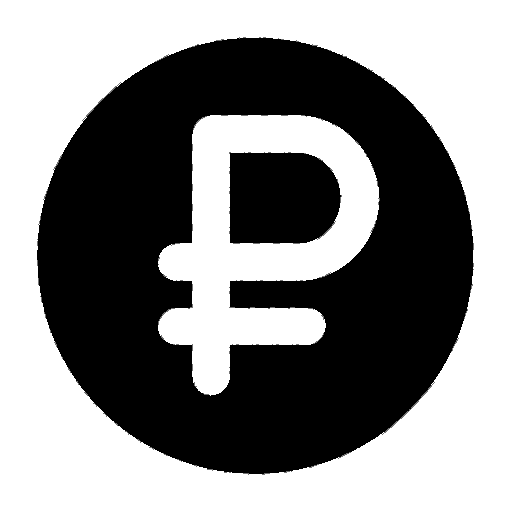 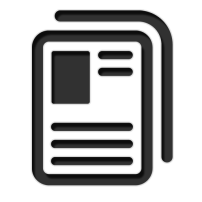 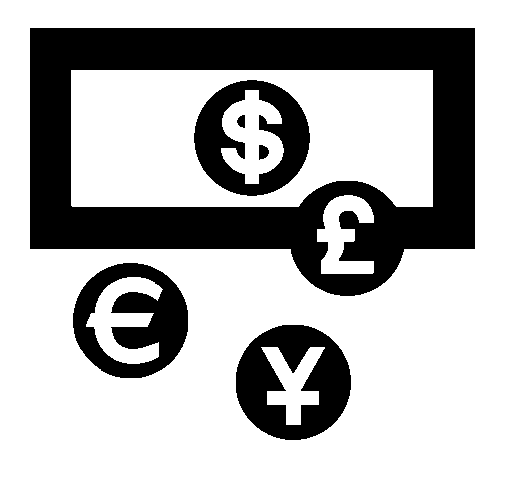 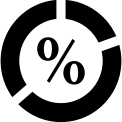 Доходы от осуществления сделок  РЕПО
Доходы от предоставления
бюджетных кредитов
Доходы от размещения средств на рублевые банковские депозиты
Доходы от размещения 
средств в иностранной 
валюте
Итого за 2015 год
Остатки средств в
размещении:
на депозитах  -  1,2 трлн. руб.
Остатки средств в замещении:
РЕПО  -  300,0 млрд. руб.
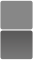 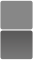 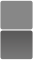 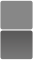 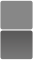 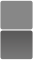 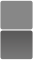 15
Спасибо за внимание!